Integrated Commissioning Relevant Physics TopicsWPSA CM – OP joint session
WPSA General Meeting, 4-6 May 2022
WPSA CM & OP Areas Coordinators
G. Falchetto (CEA), E. Belonohy (UKAEA)
WPSA CM operation related activities 2021-2022
Operation oriented tools and diagnostics software : 
Electron Cyclotron Wall Conditioning ECWC simulation tools validation
Breakdown simulator development & optimization of BD scenarios
Camera tomography
https://wiki.euro-fusion.org/wiki/WPSA_Code_Management_and_Operations:_Camera_Tomography 
EDICAM software
https://wiki.euro-fusion.org/wiki/WPSA_Code_Management_and_Operations:_EDICAM 
Proposal for disruption mitigation/avoidance trigger 

Modelling for JT-60SA Initial Research Phase
Runaway electron heat loads on PFC
Disruption modelling tools (CARMA/CARIDDI) validation
2
G Falchetto - WPSA General Science Meeting - 4/05/2022
[Speaker Notes: The ongoing tasks under the “code management and modelling” area coordinated by Gloria Falchetto within EU project WPSA aiming at supporting JT-60SA scientific exploitation were presented. 
On the one side, the development of operation related simulation tools such as the discharge simulator: first METIS CREATE-NL strong coupling has been achieved, although unstable in transient phases,  hence an improved coupling method between FBE-transport codes (NICE/METIS) is being implemented. 
On the other hand, ongoing modelling focused at addressing initial research phase scenarios: successful Scenario 2 ramp-up modelling with JINTRAC; SOLPS-ITER grid sensitivity study in pure D case assessing suitable reference resolution for benchmarking with SONIC; gyrokinetic Energetic Particle stability analysis (LIGKA) aiming at automated application of the EP workflow to the assessment of EP-stability in ramp-up and steady-state plasmas; non-linear MHD modelling of pellet triggered ELMS (JOREK) in Scenario 4 with reduced pedestal pressure (40kPa);  computations preparing for validation of disruption modelling tools (CARMA0NL-CARIDDI) on JT-60SA mechanical data; and, finally, newly started task on simulations of energy deposited by runaway electrons (FLUKA) on PFC.]
S2.3 IC Relevant Physics Topics
Friday 6th 10h30 – 12h30
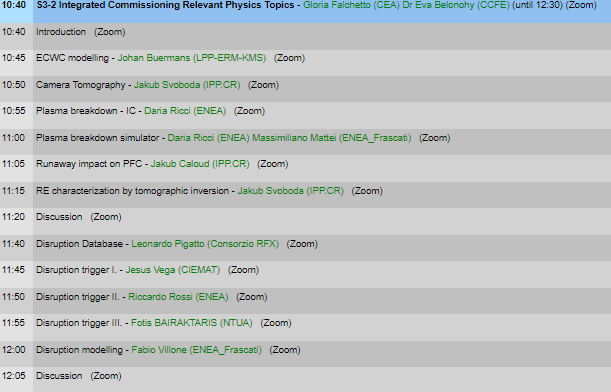 IC
MHD: 
Runaway
Disruptions
3
G Falchetto - WPSA General Science Meeting - 4/05/2022
WPSA.CM  IC/operation related Tasks Deliverables 2022
4
G Falchetto - WPSA General Science Meeting - 4/05/2022